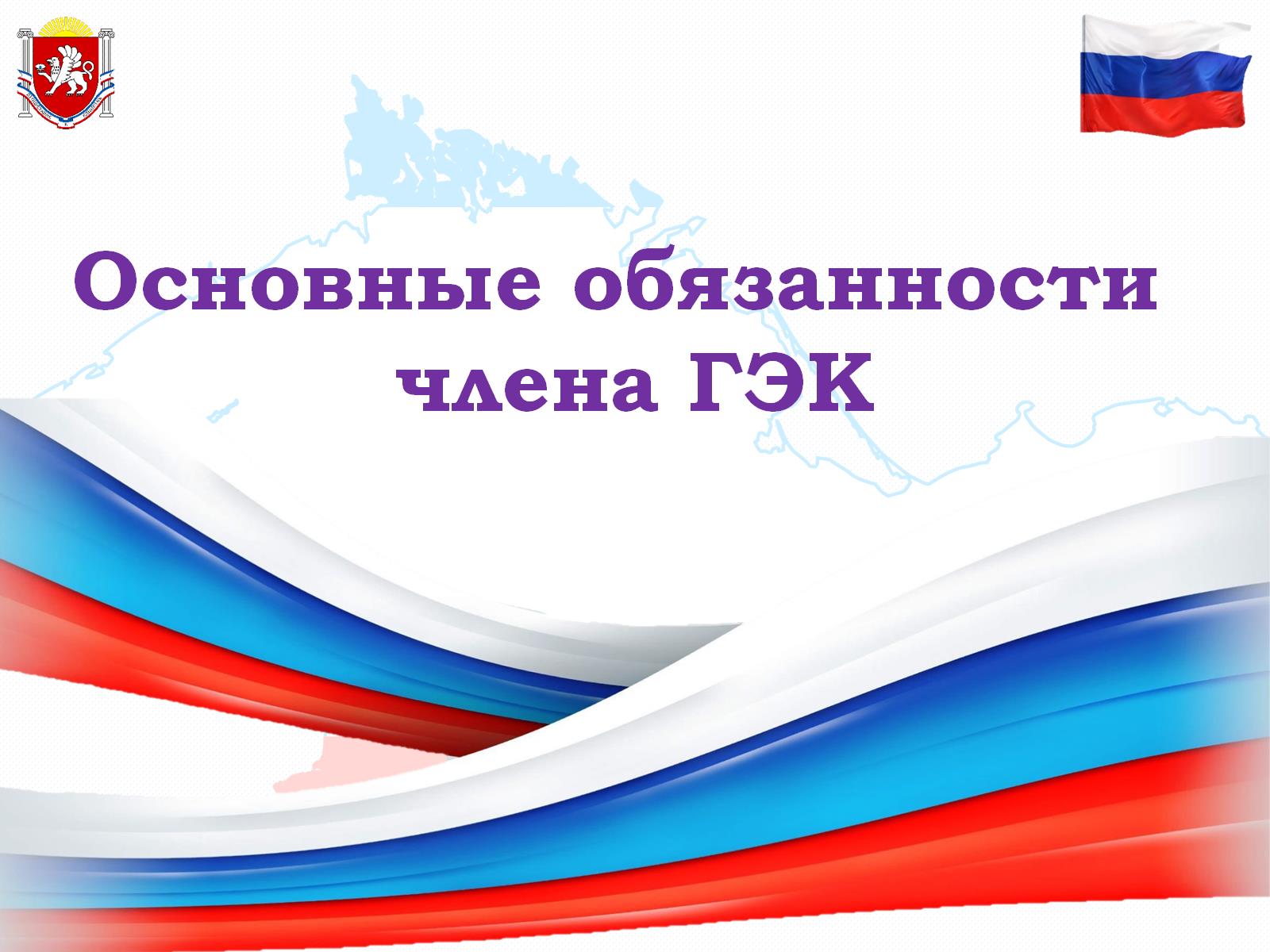 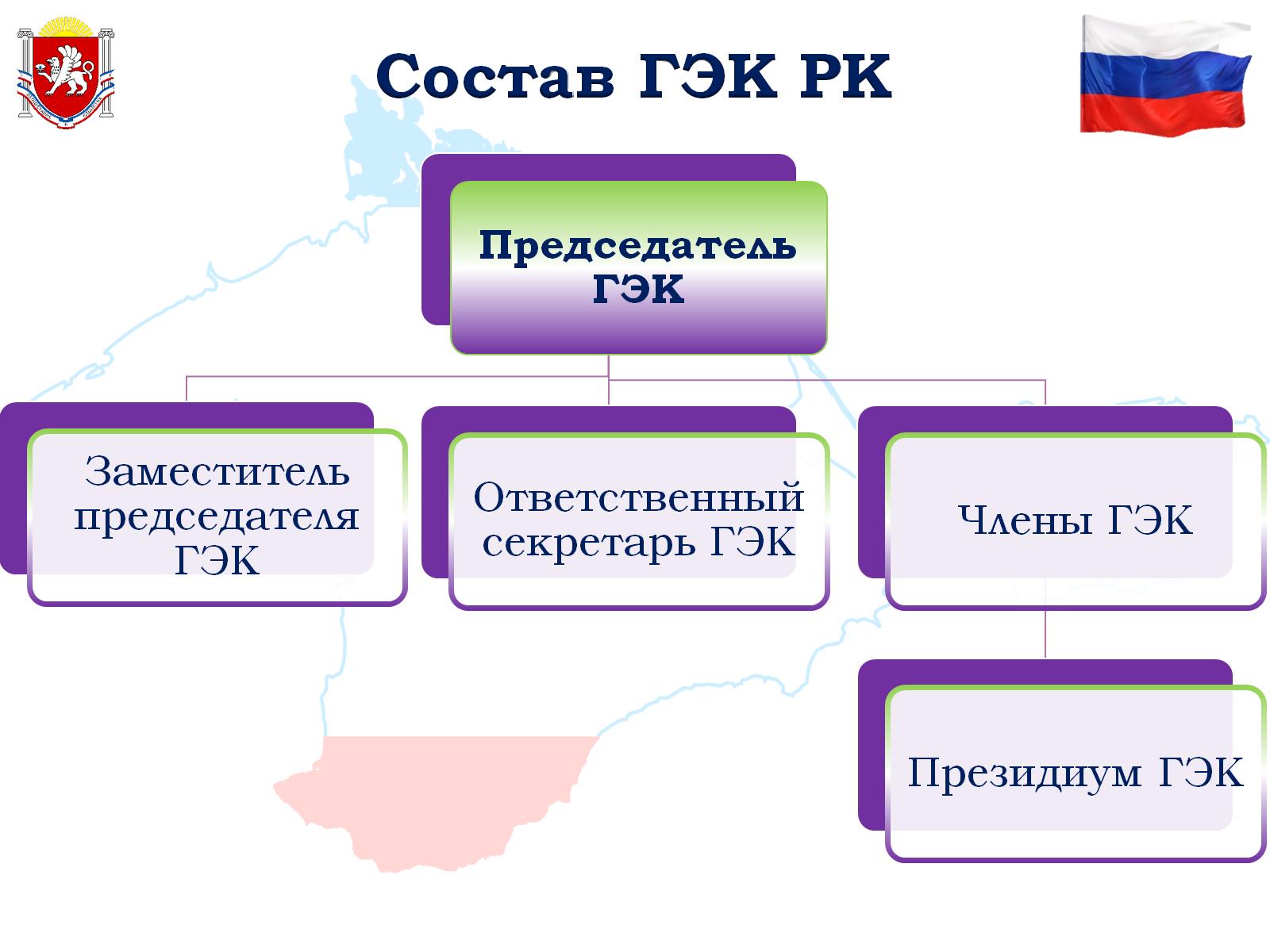 Состав ГЭК РК
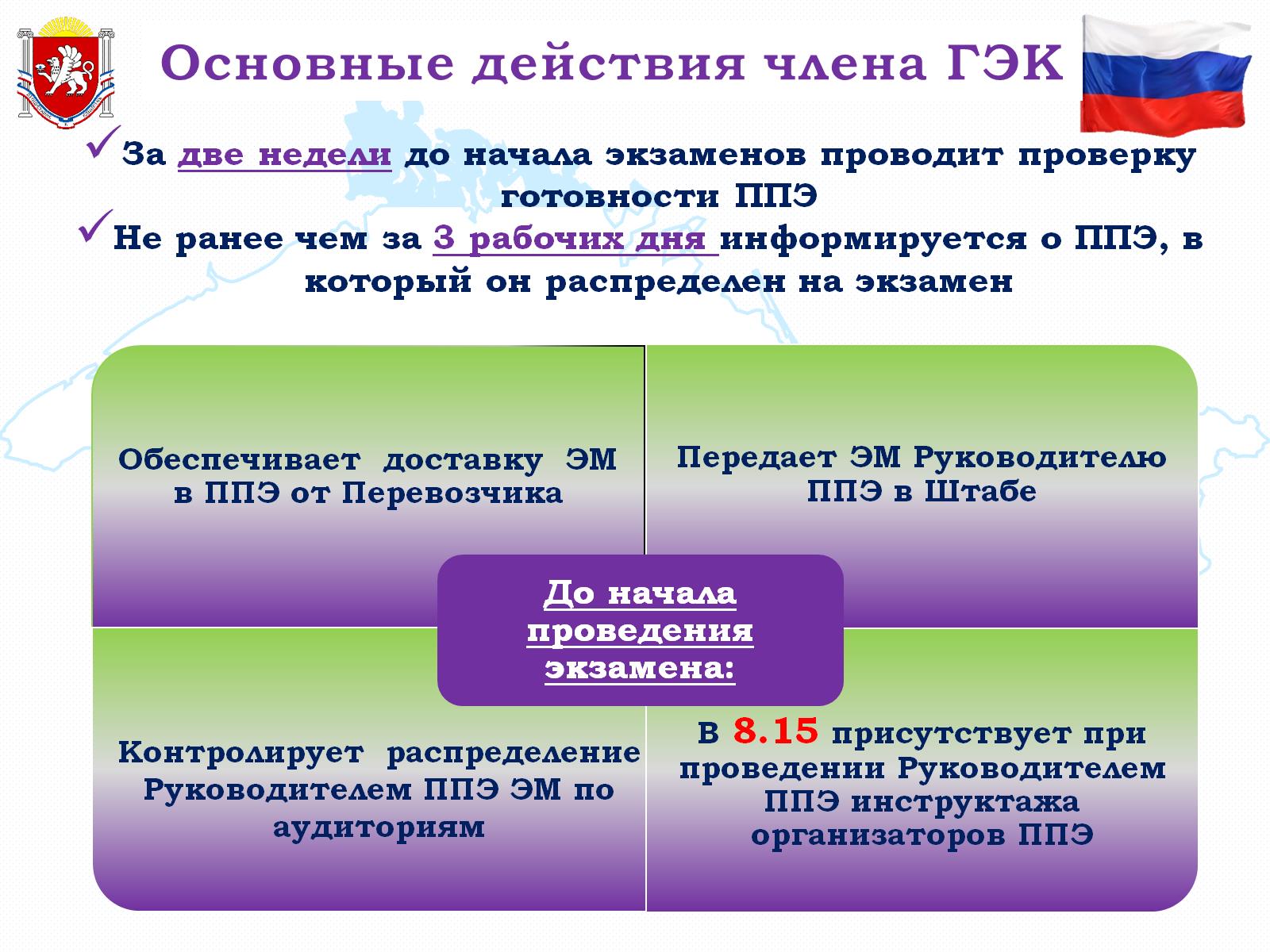 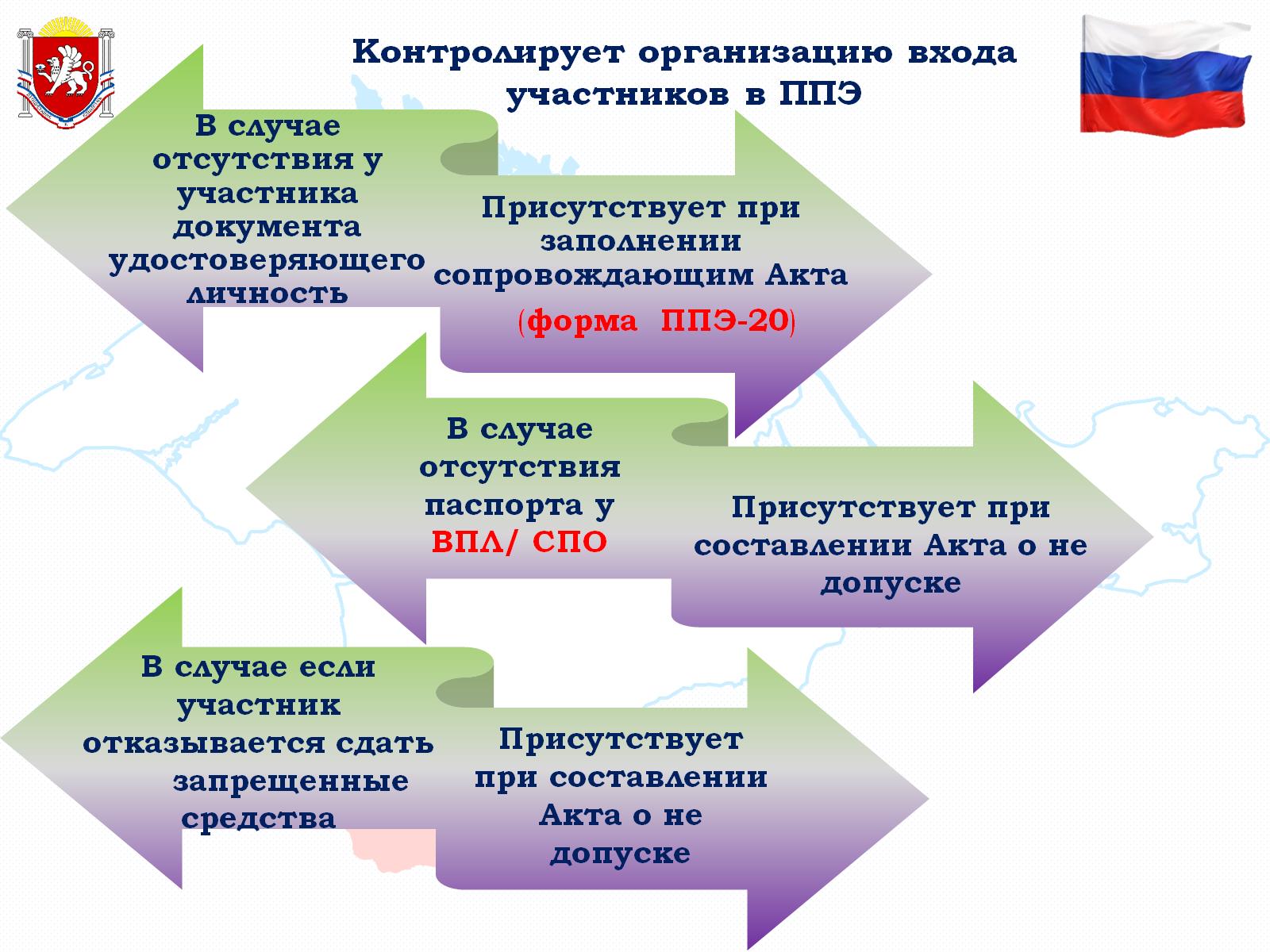 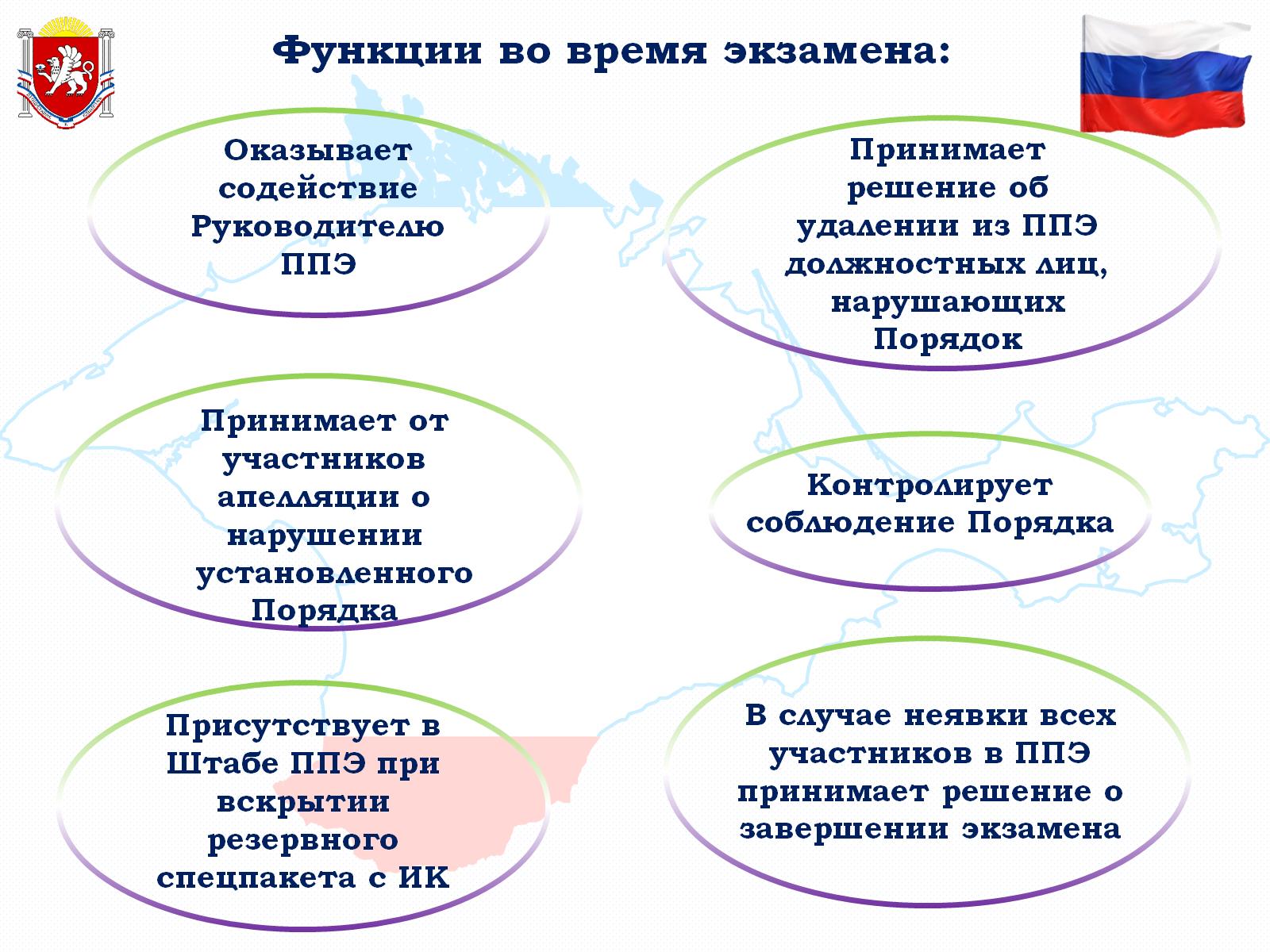 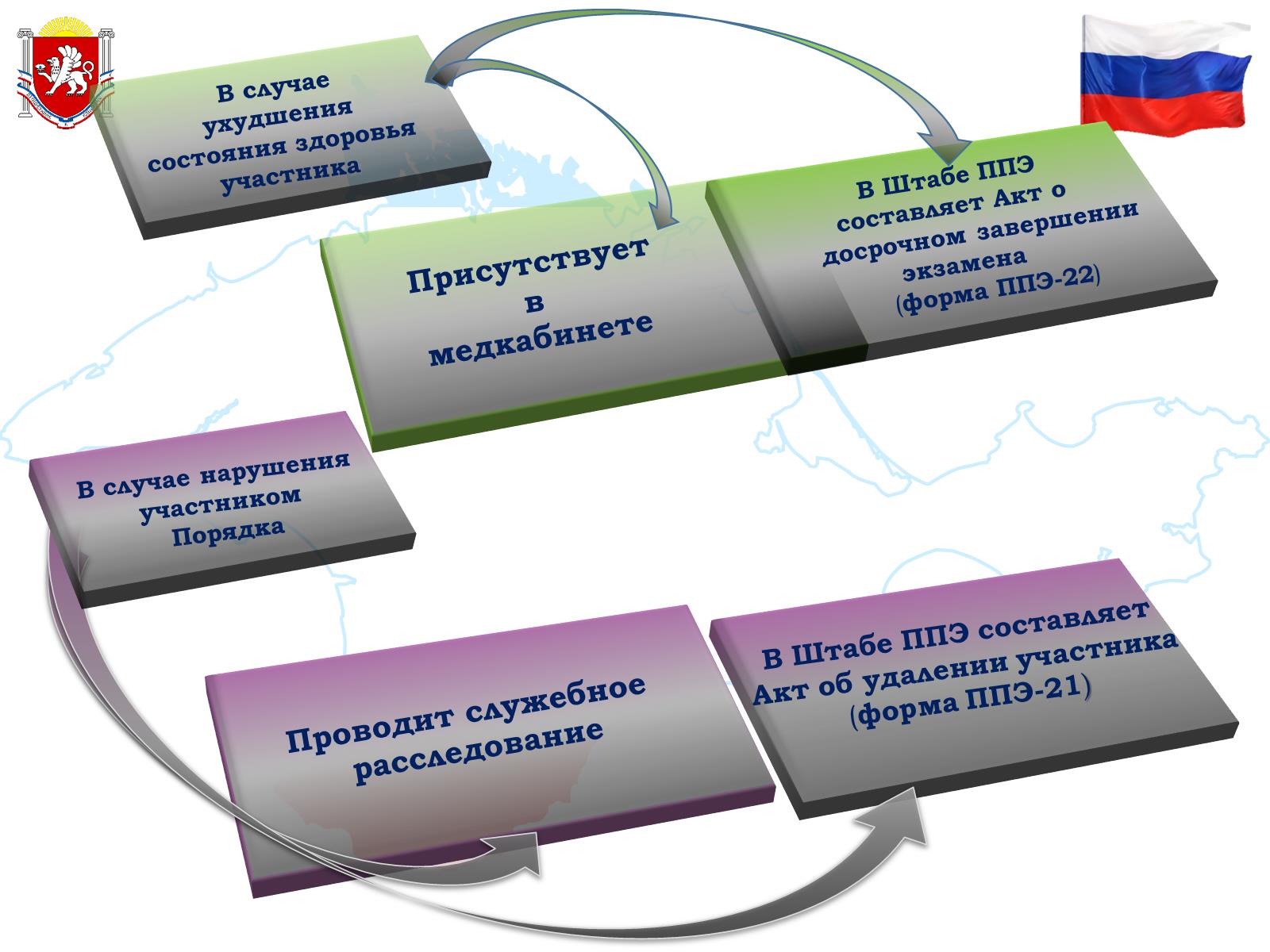 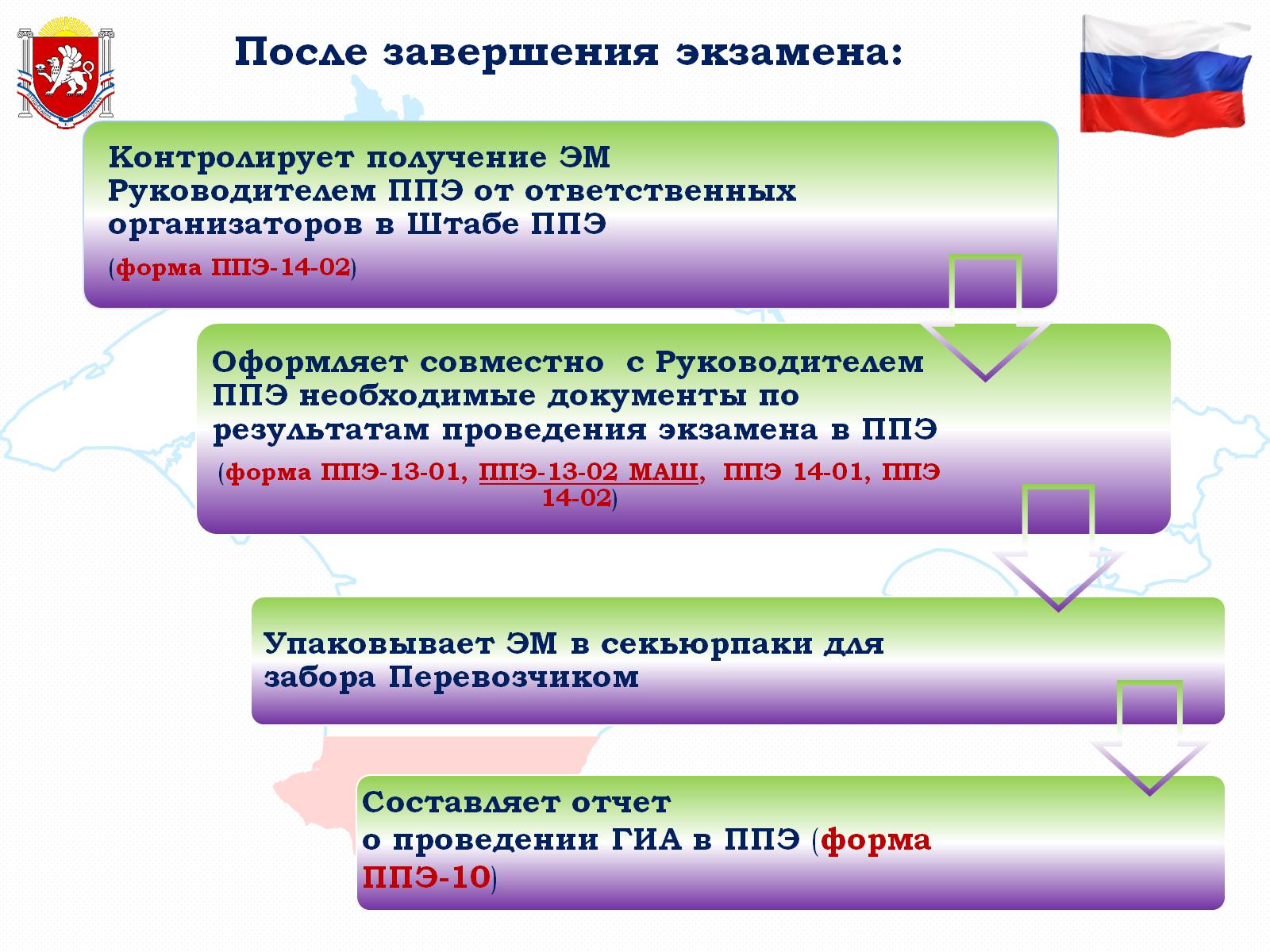 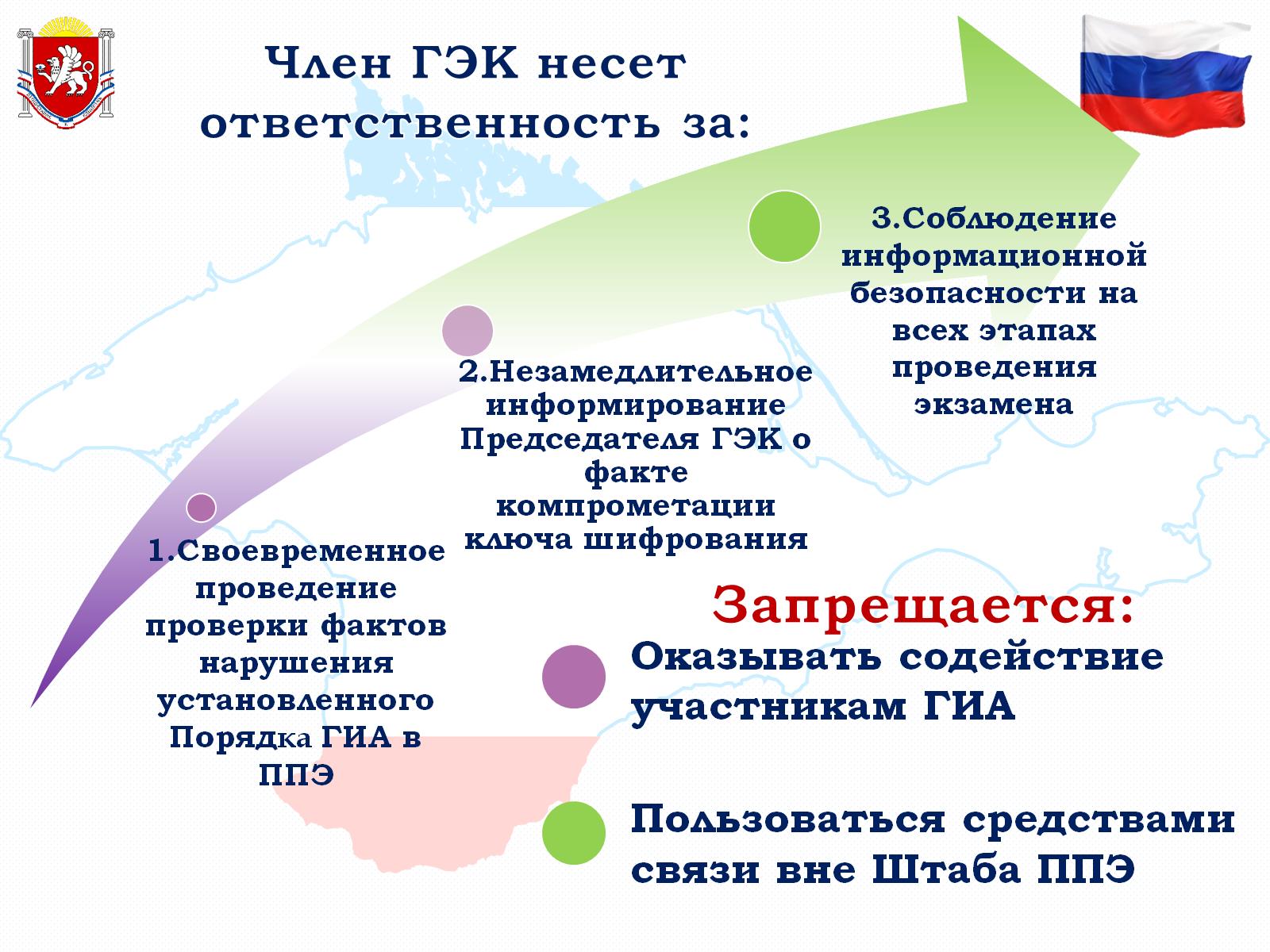 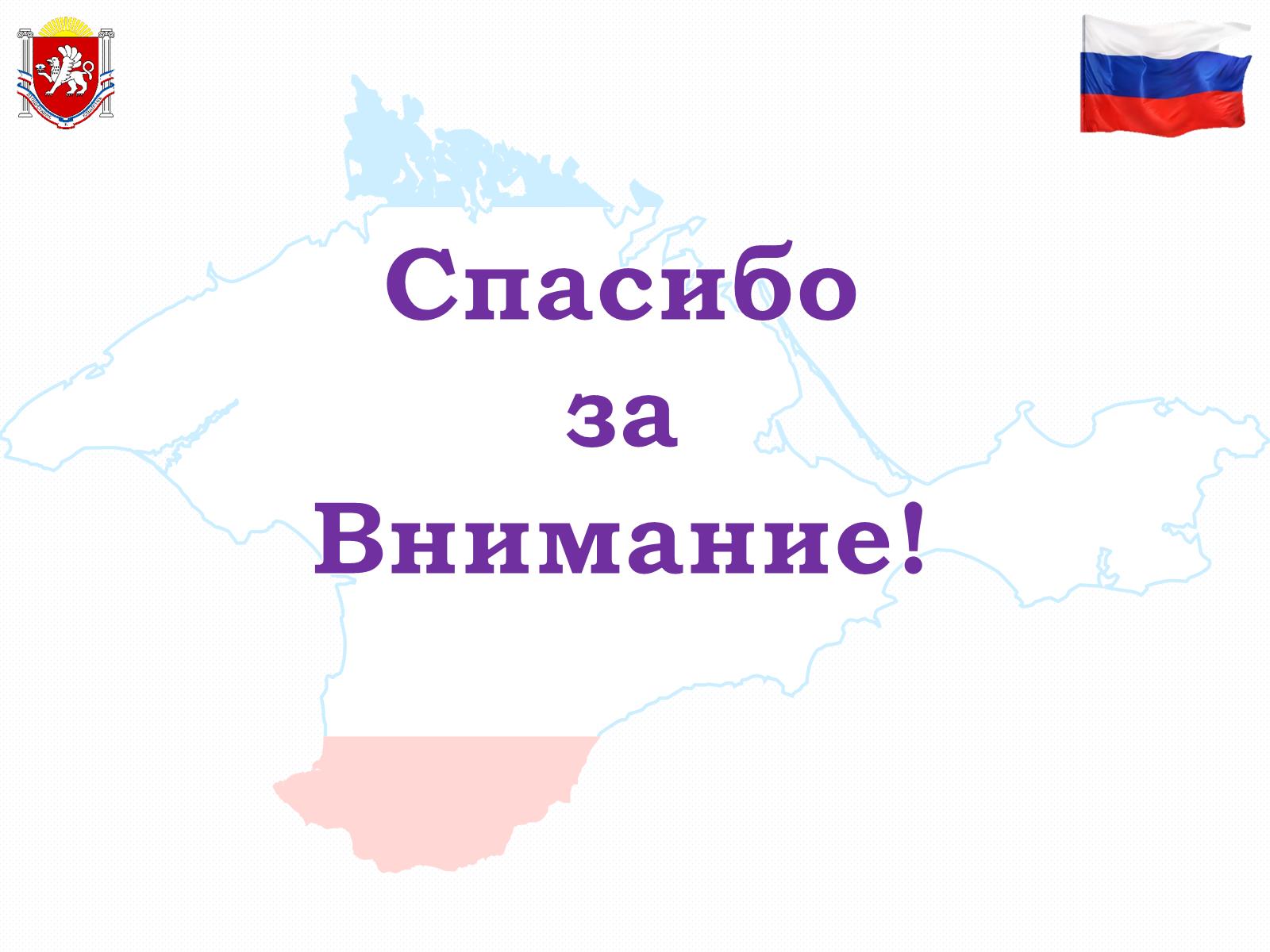